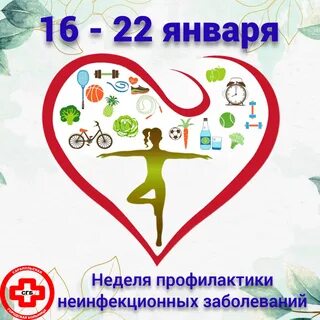 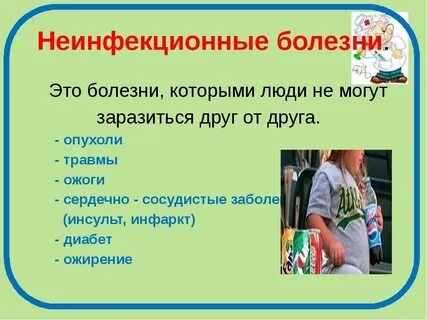 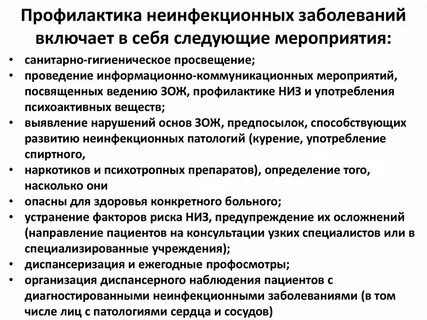 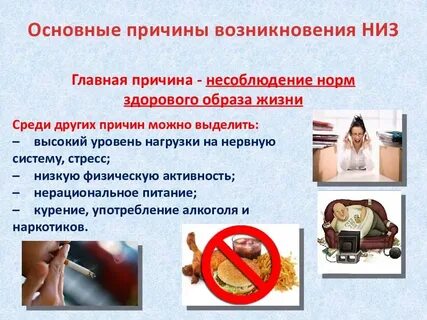 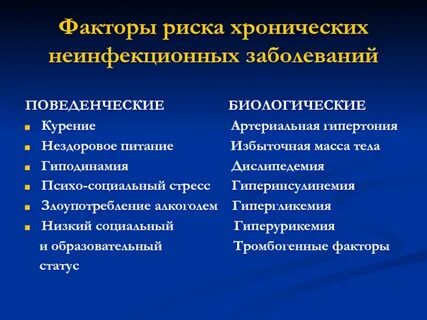 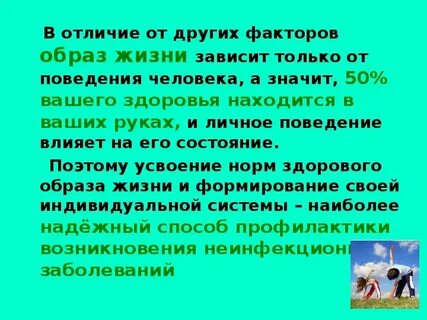 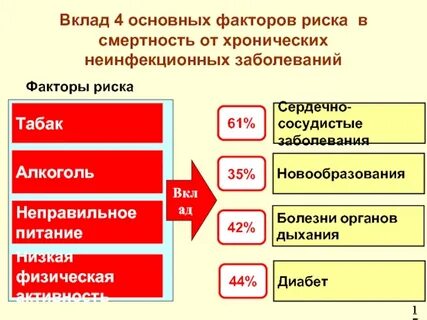 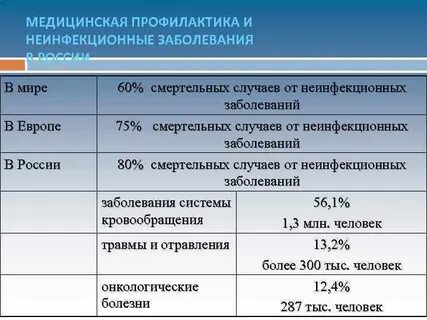 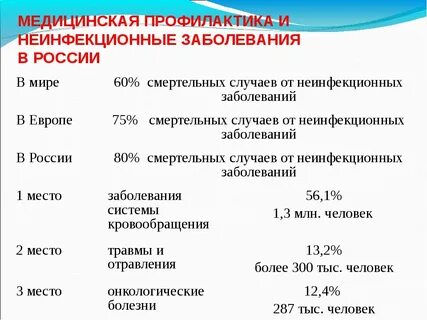 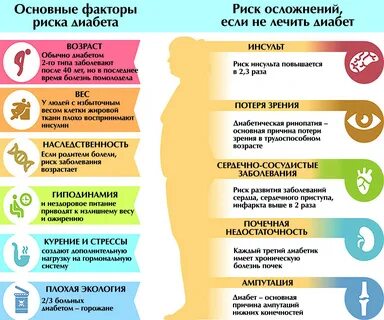 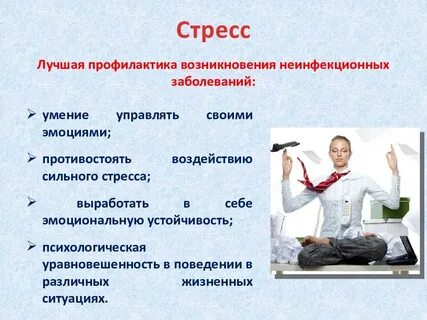 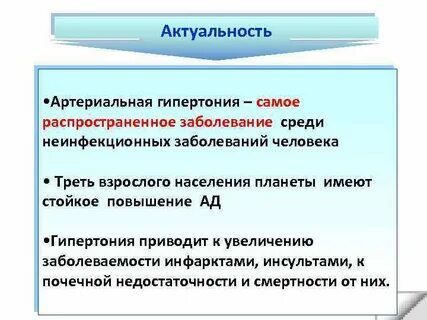 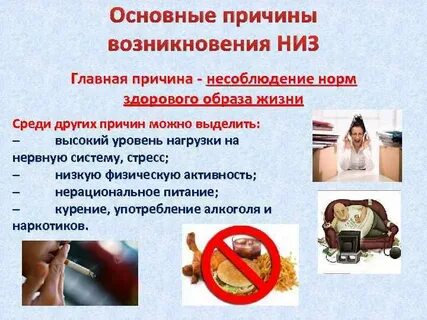 Будьте здоровы!!! 
Берегите себя!!!